Особенности организации образовательной деятельности
 для детей с ОВЗ
Штримп Ирина Петровна, 
заместитель директора по УВР МОБУ «Кудровская СОШ № 3», 
учитель начальных классов высшей квалификационной категории, дефектолог
Мир особого ребенка…
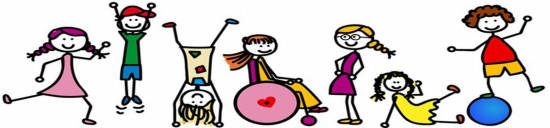 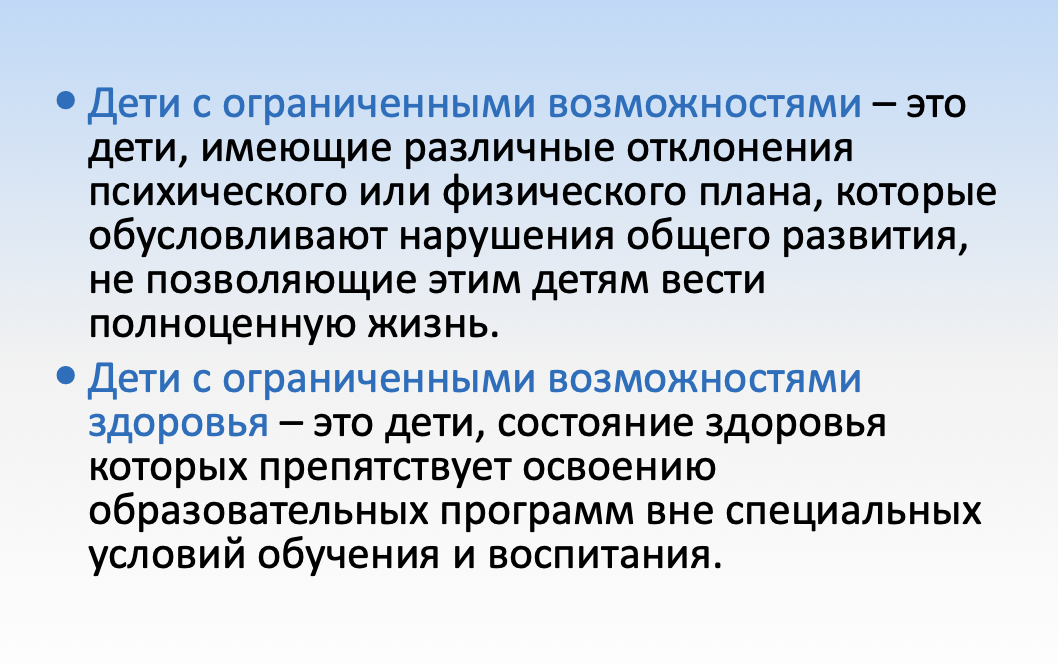 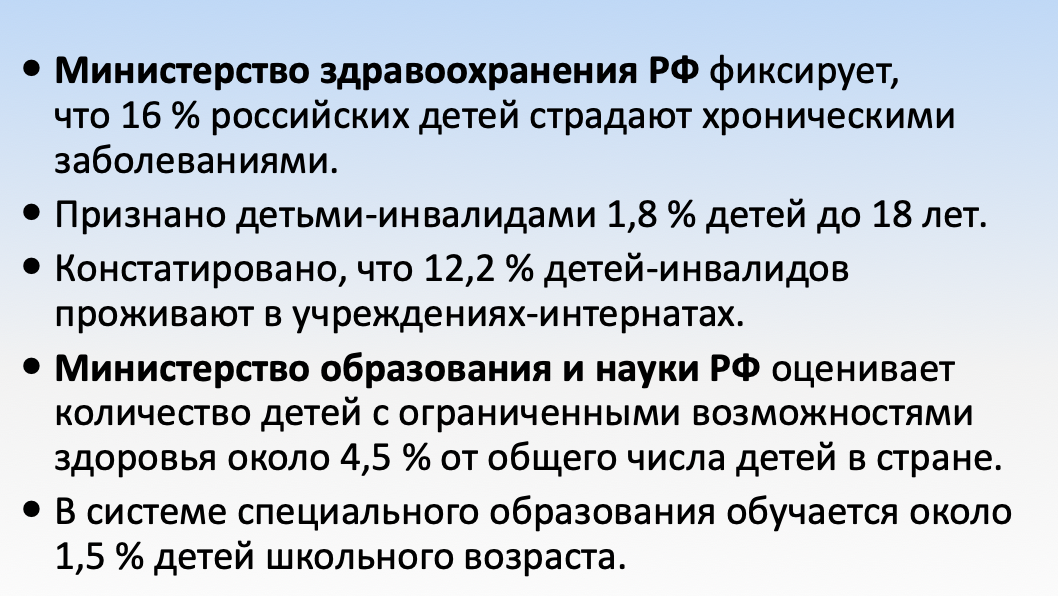 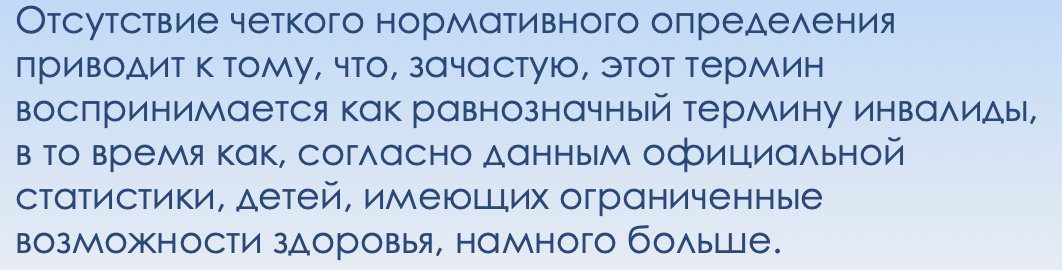 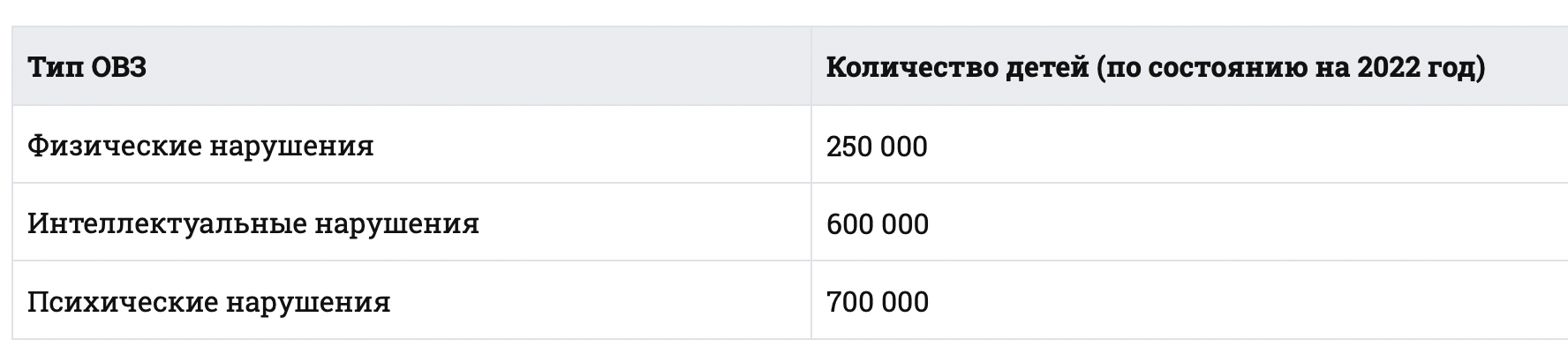 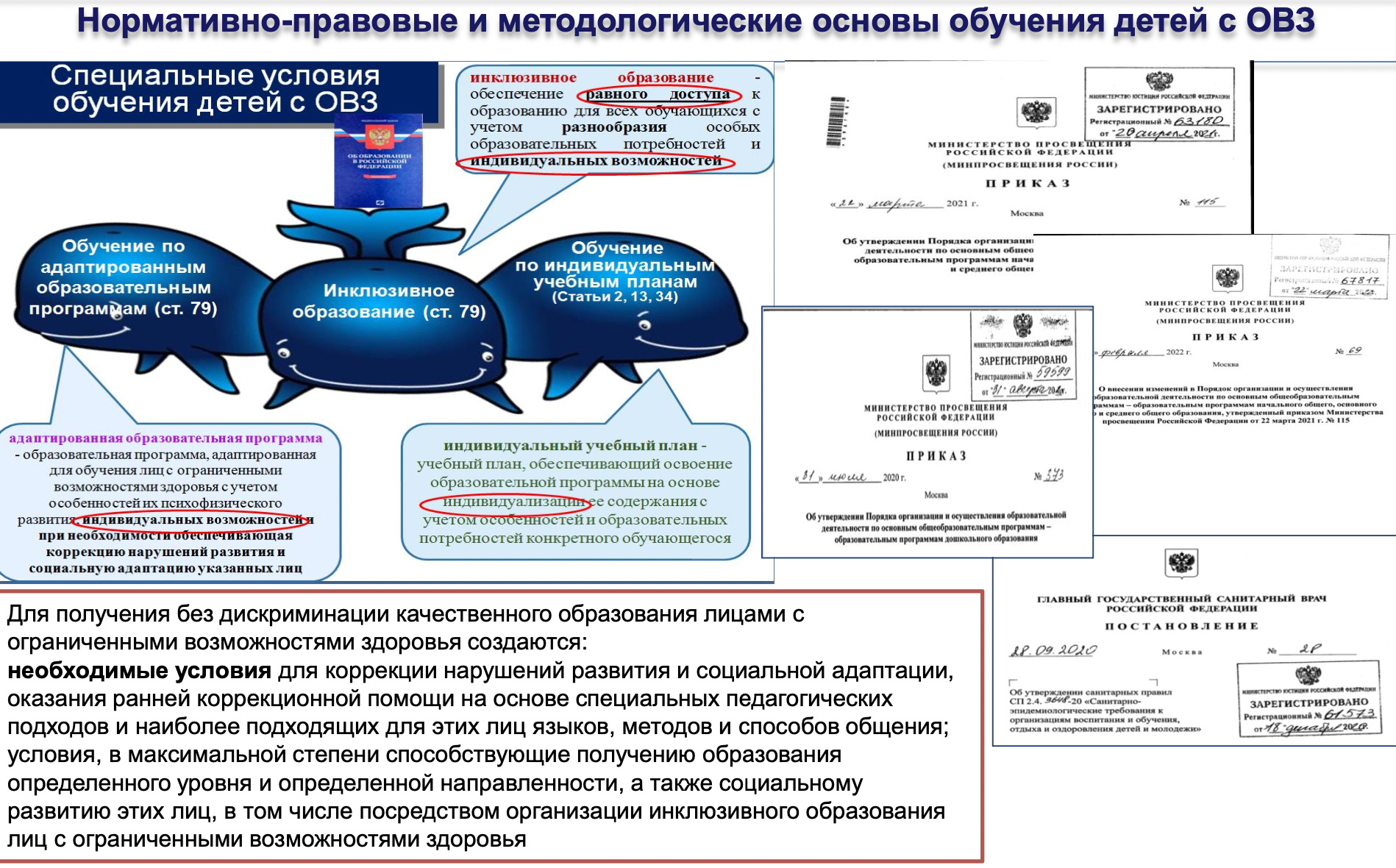 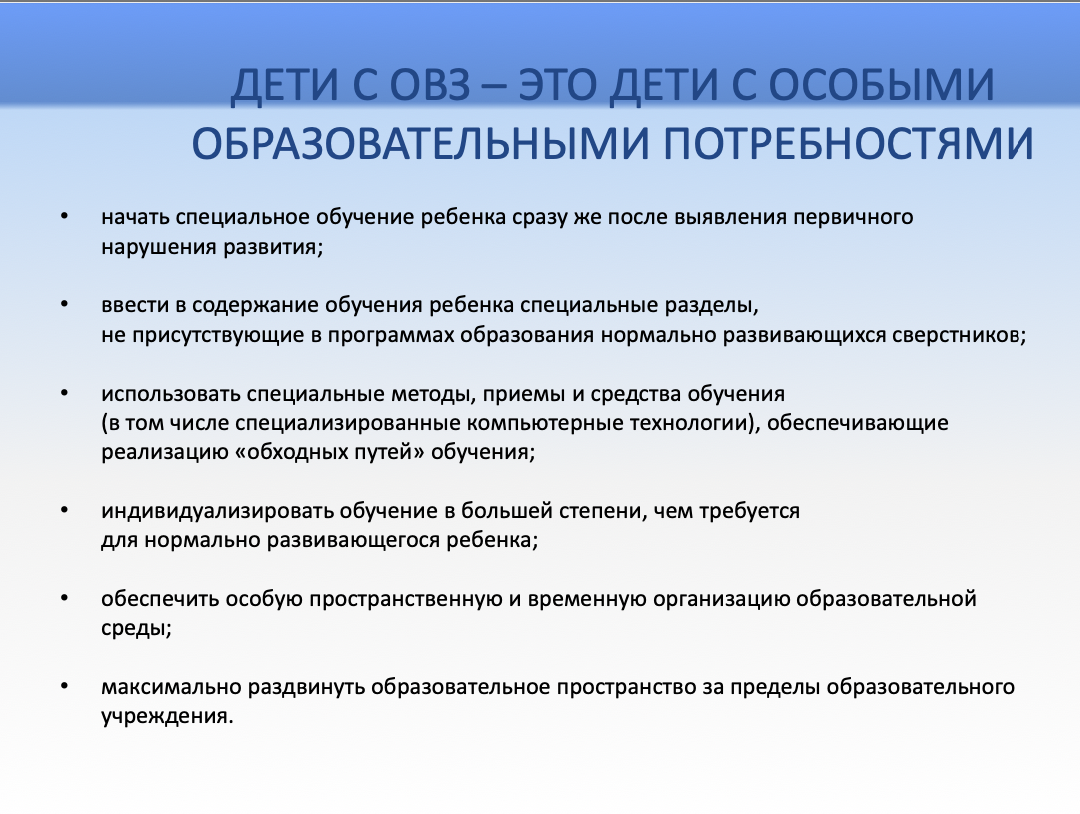 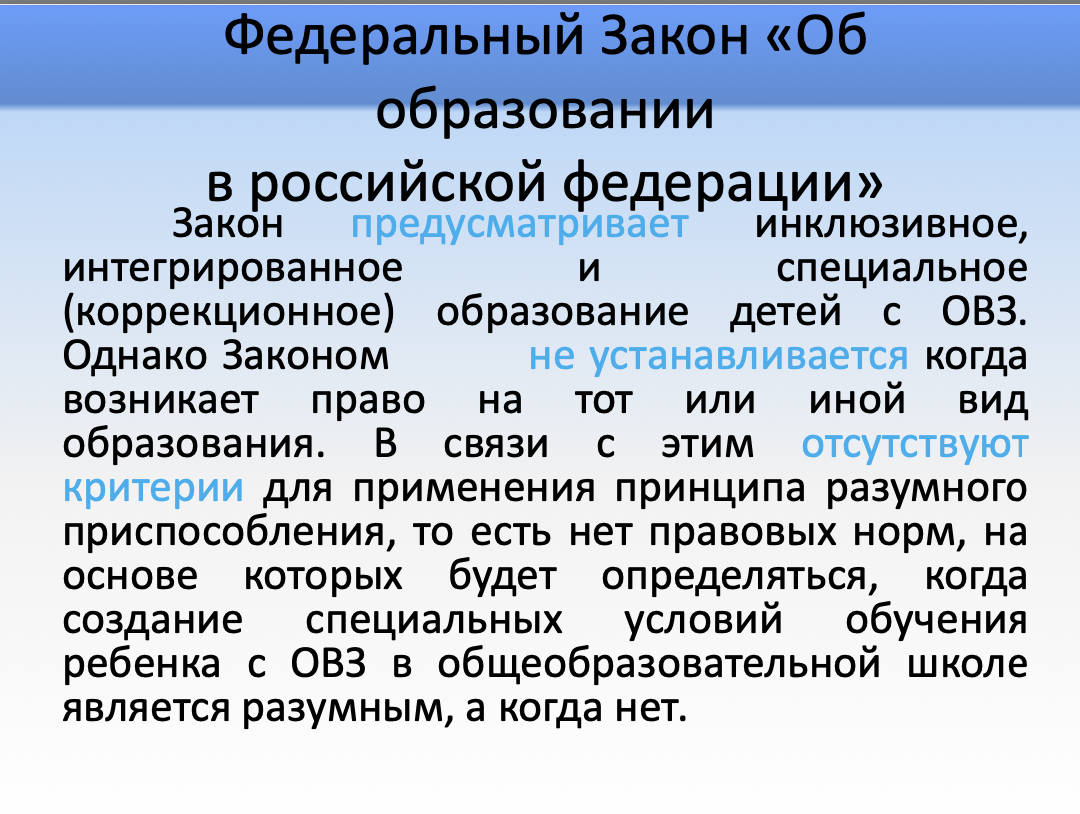 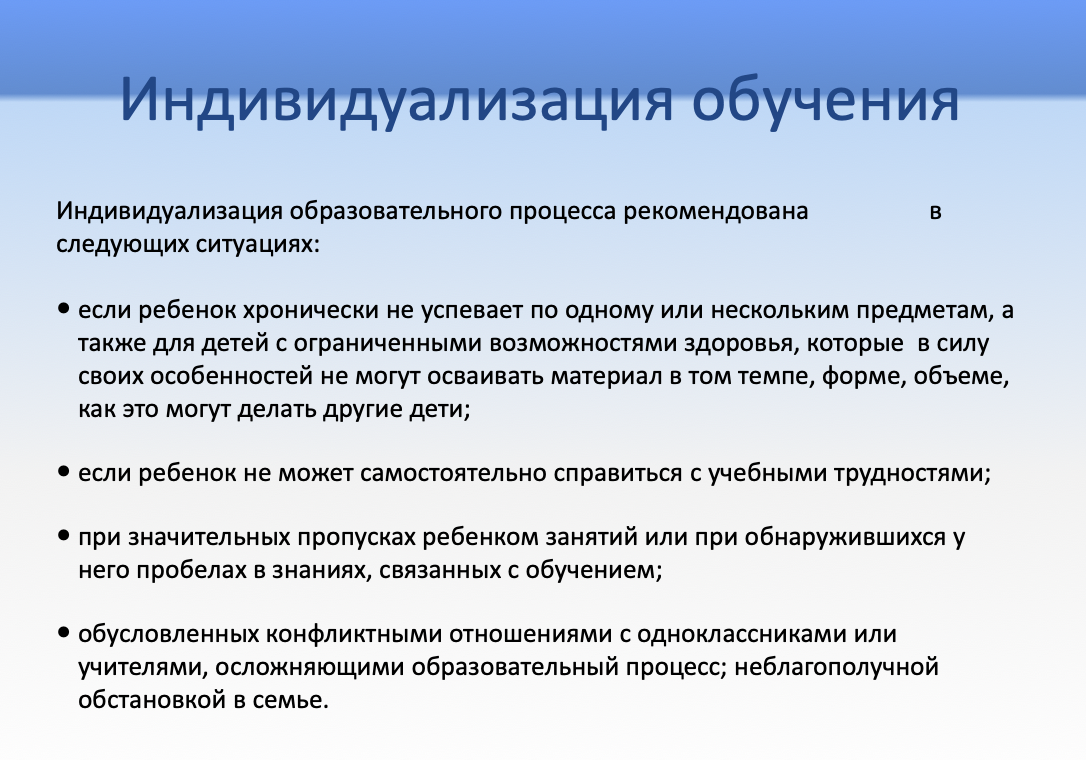 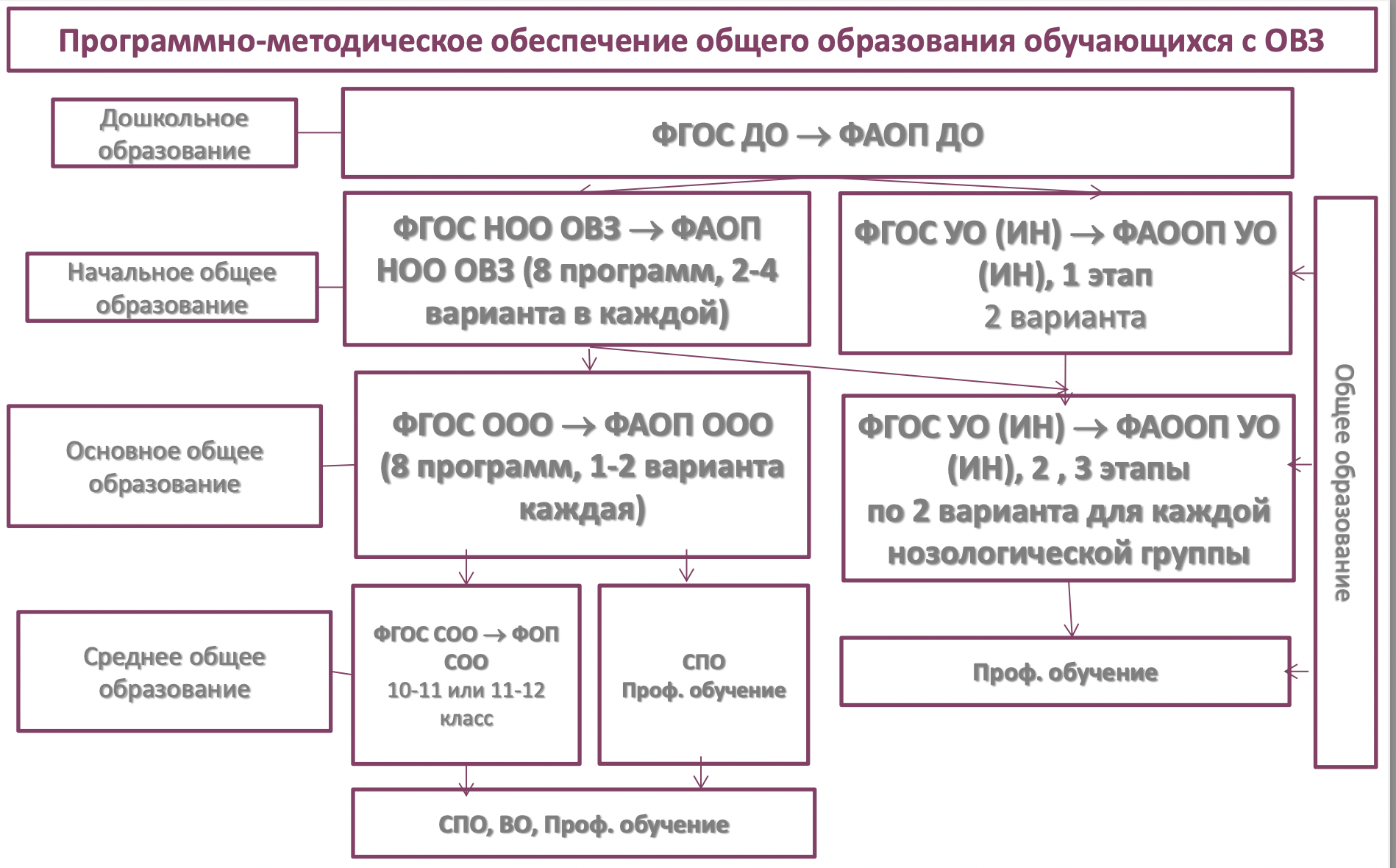 Федеральный закон «Об образовании в Российской Федерации» (№273-ФЗ)
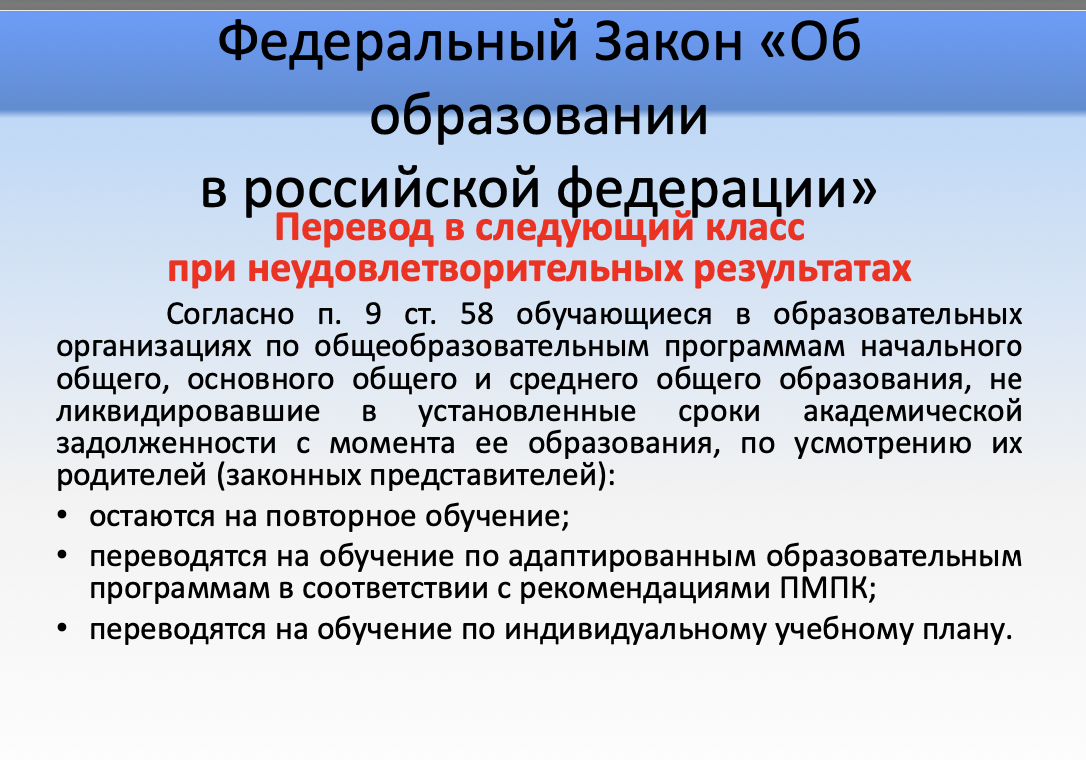 Федеральный закон «Об образовании в Российской Федерации» (№273-ФЗ)
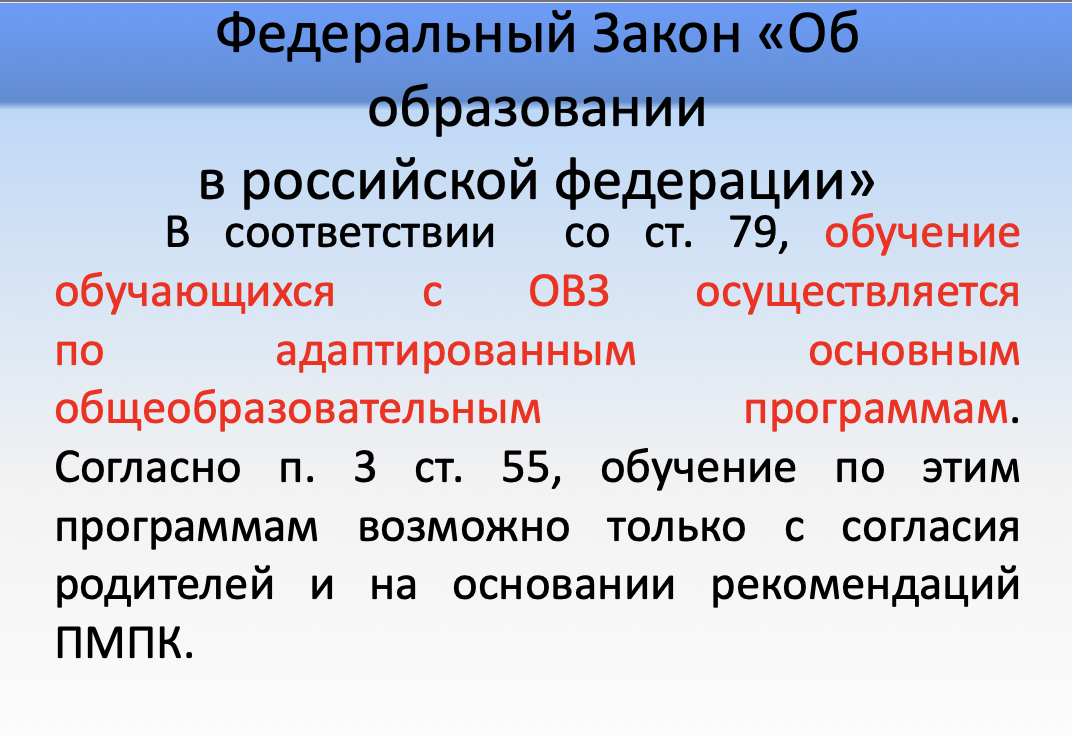 Федеральный закон «Об образовании в Российской Федерации» (№273-ФЗ)
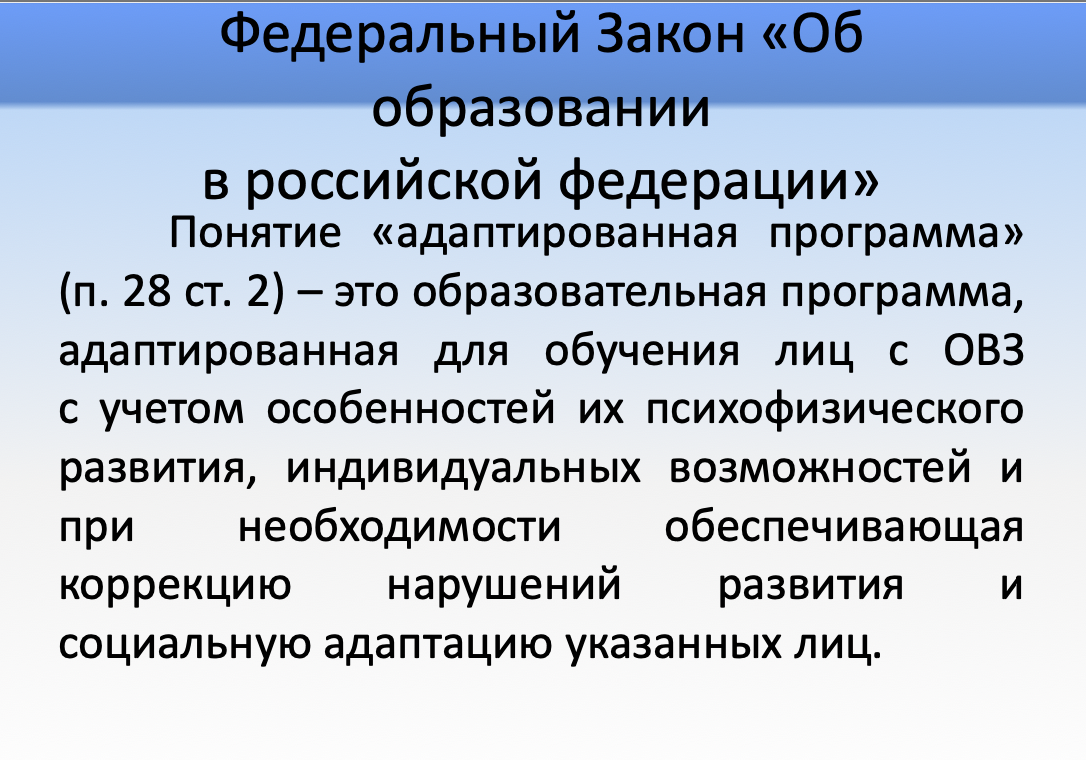 Федеральный закон «Об образовании в Российской Федерации» (№273-ФЗ)
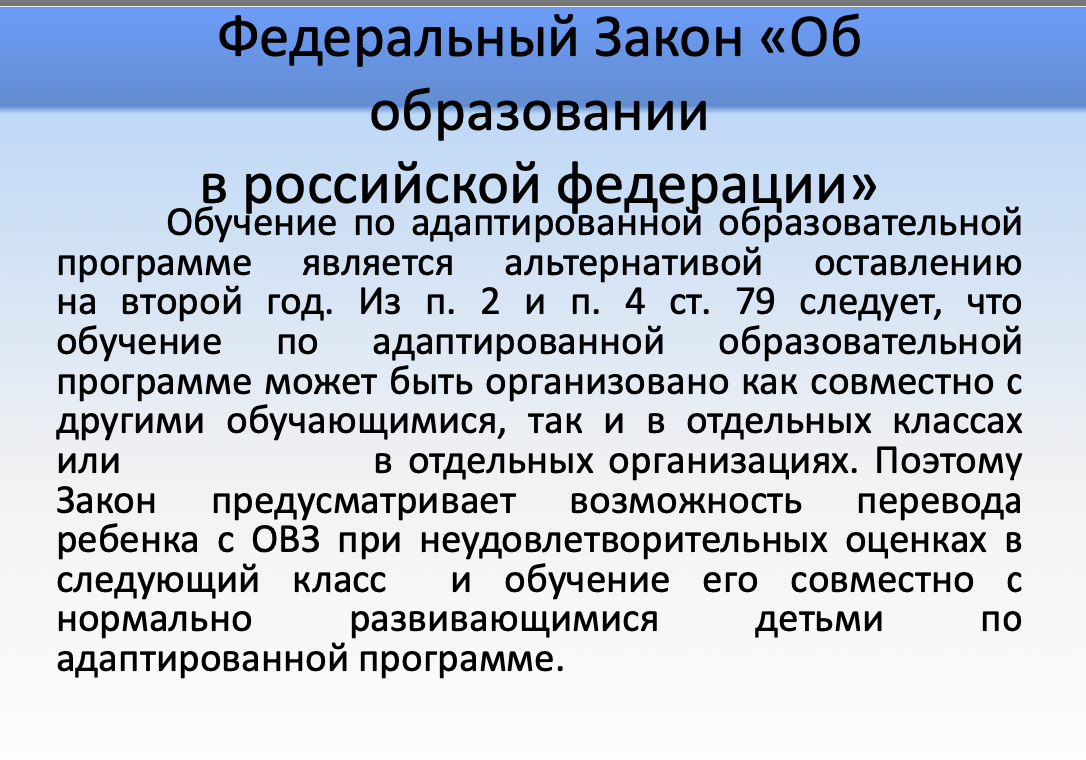 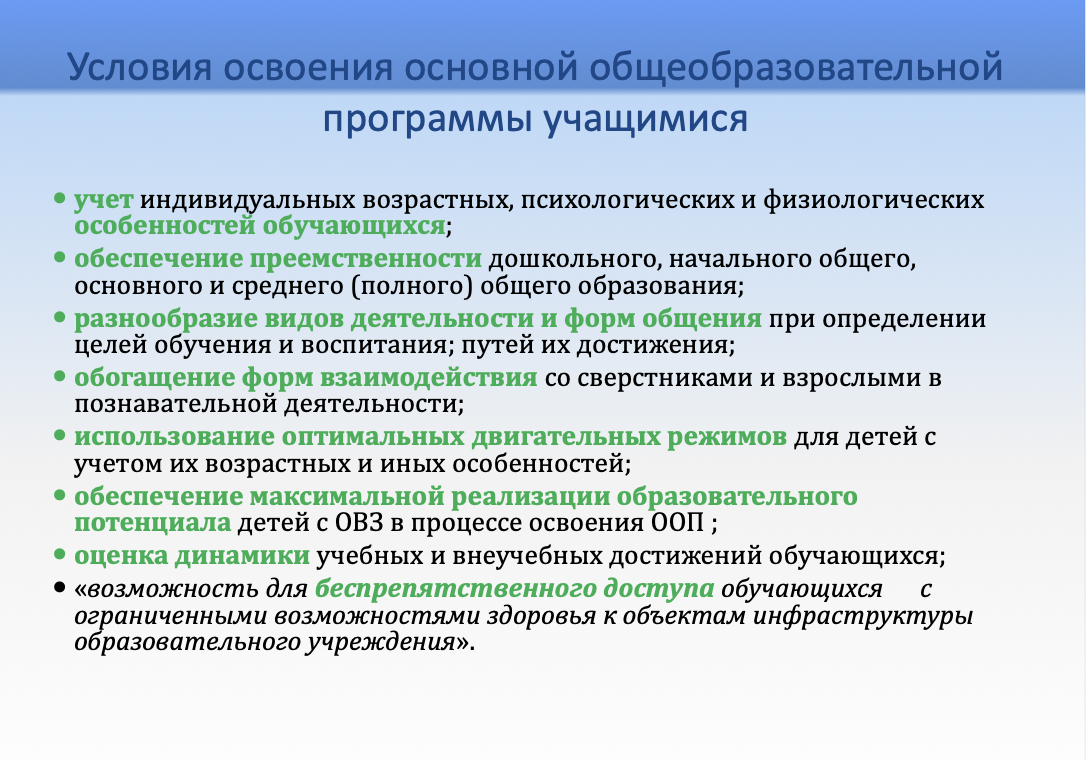 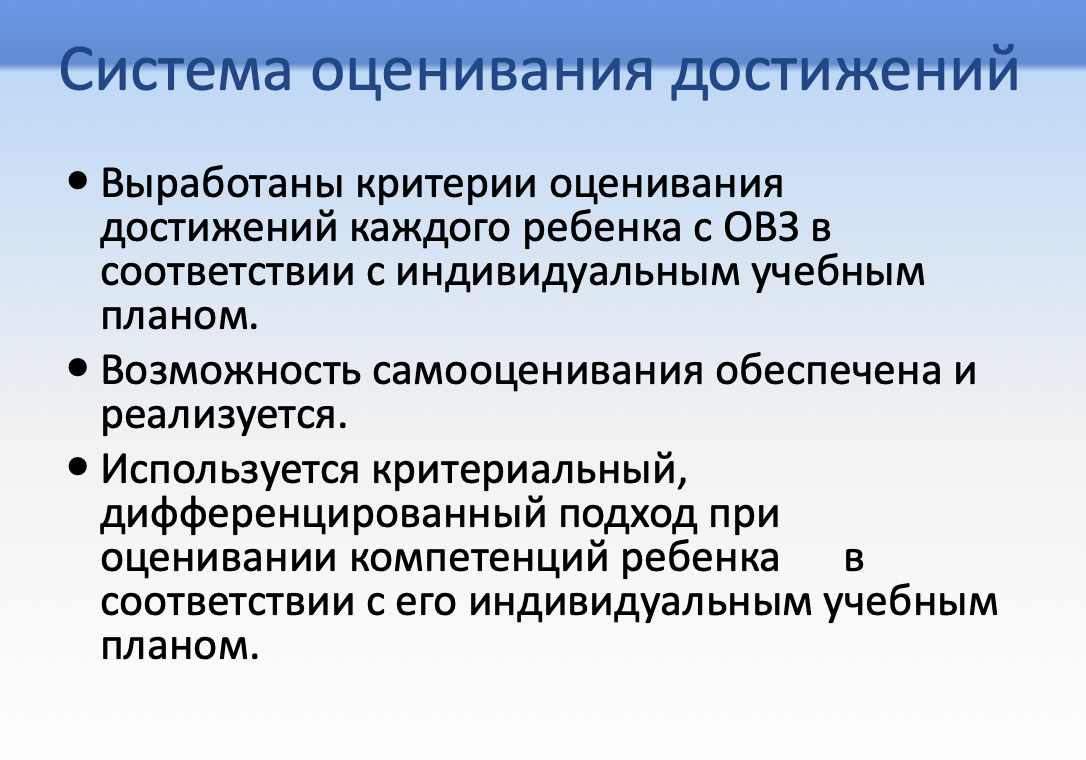 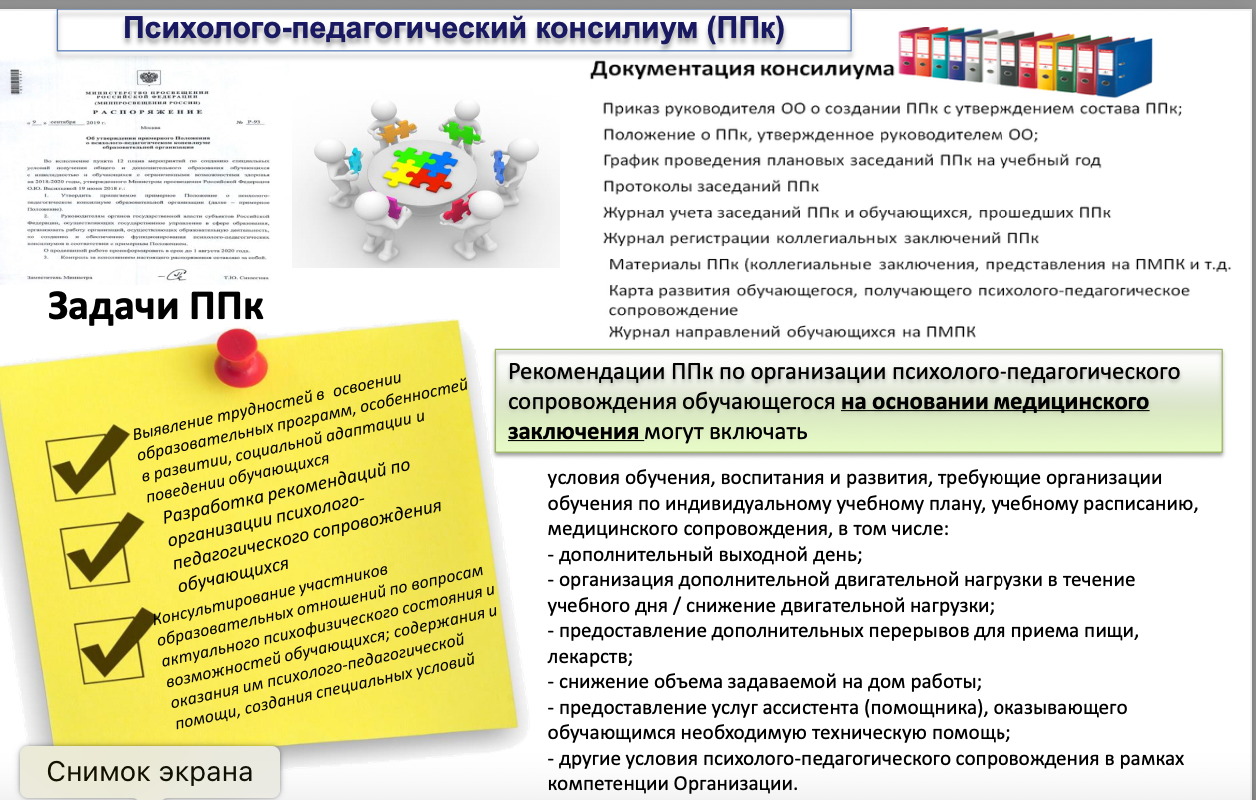 С П А С И Б О 
З А
В Н И М А Н И Е
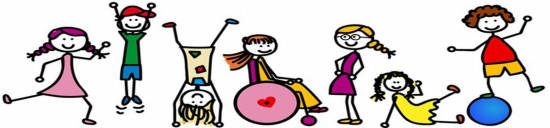